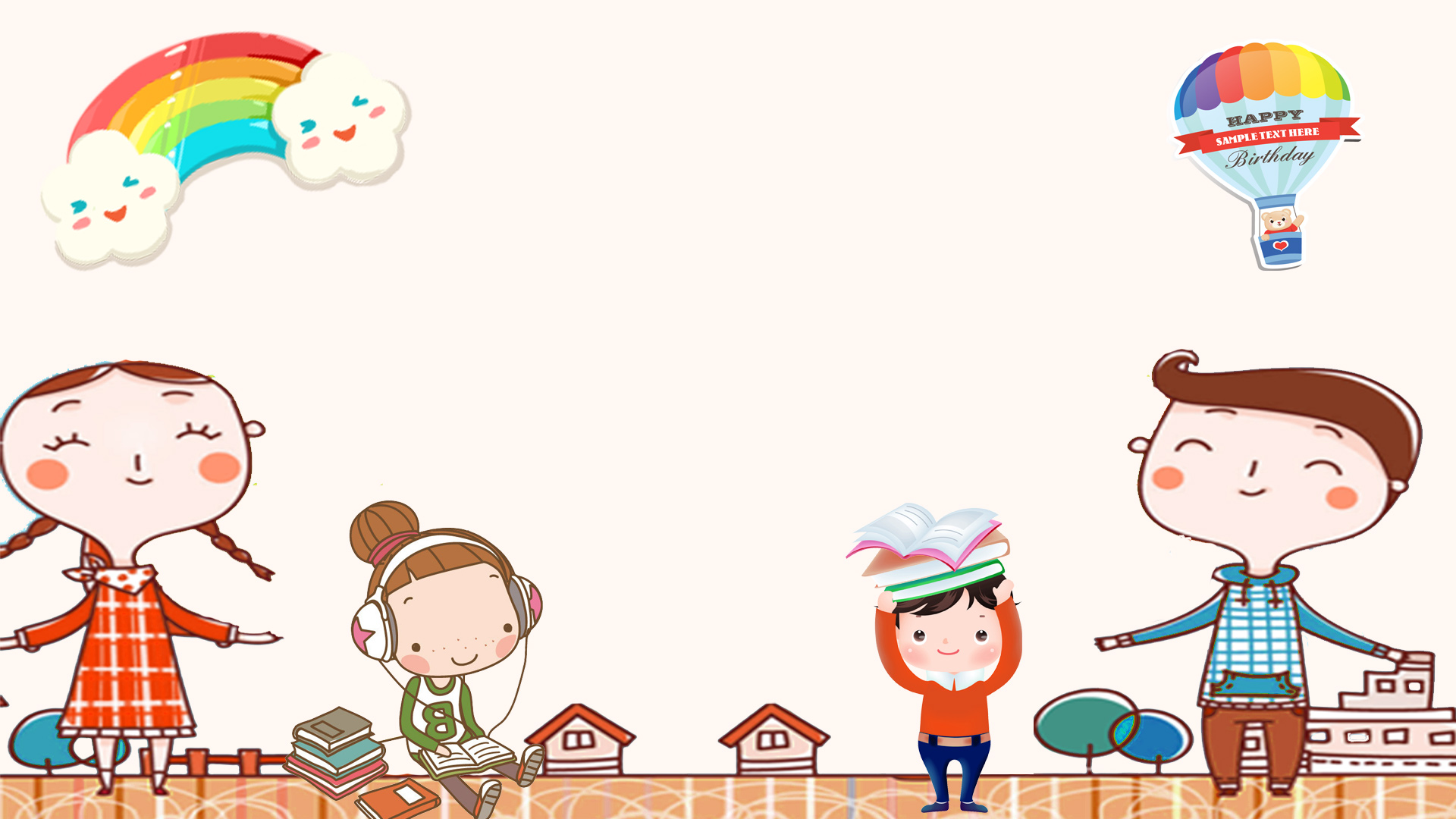 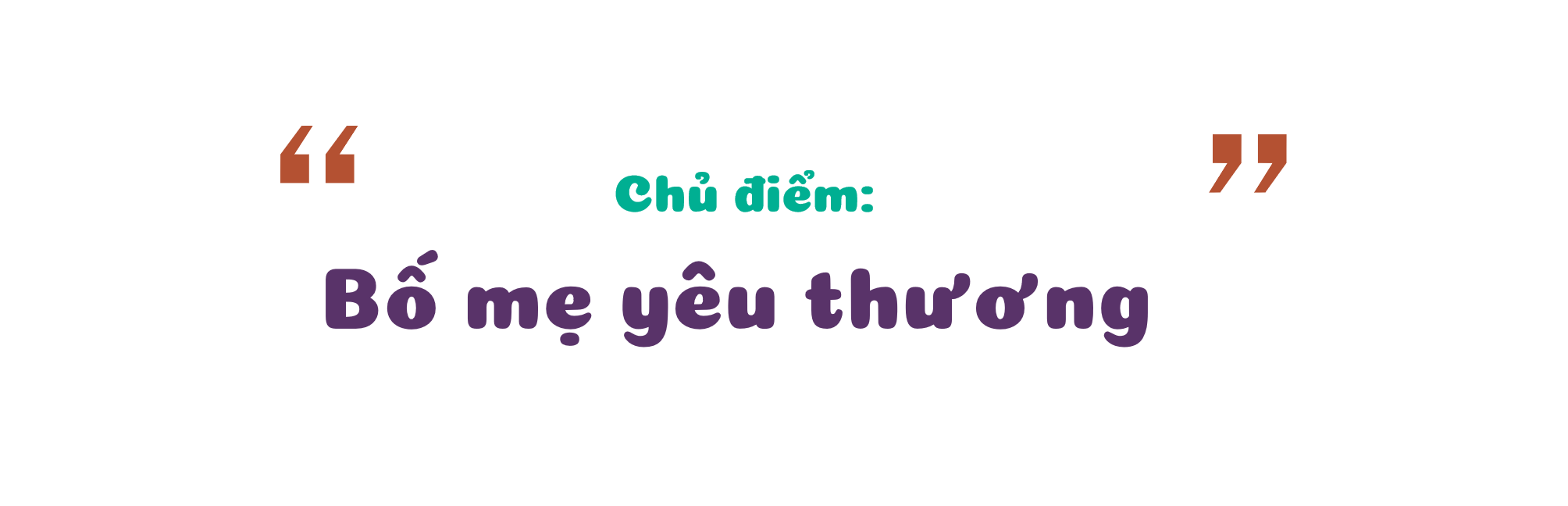 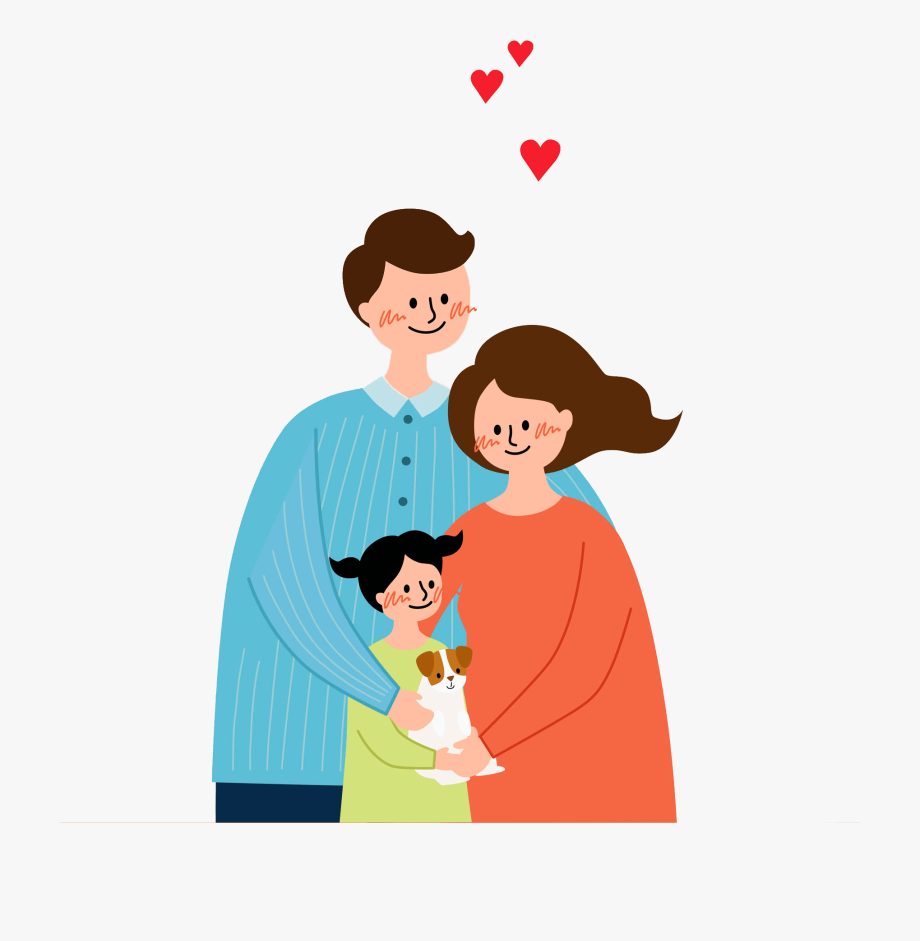 Thứ  …  ngày  …  tháng … năm 2021
Tiếng Việt
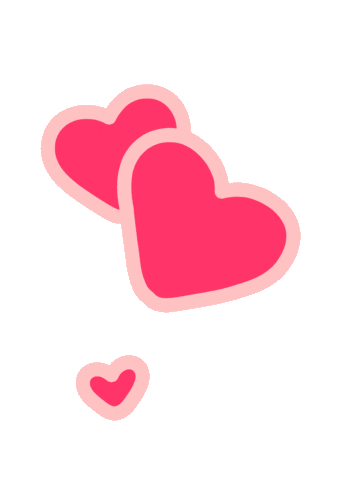 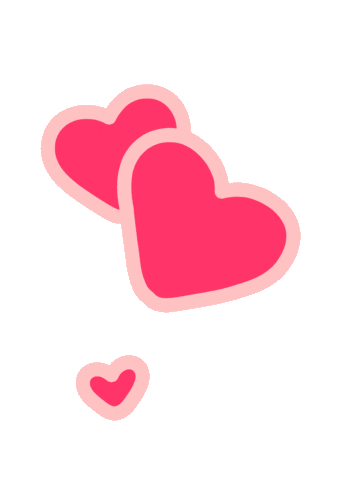 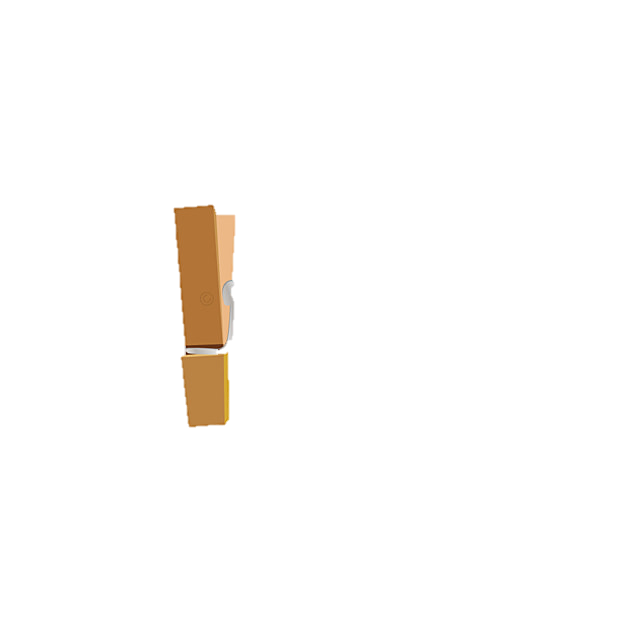 Bài 2 – Tiết 3
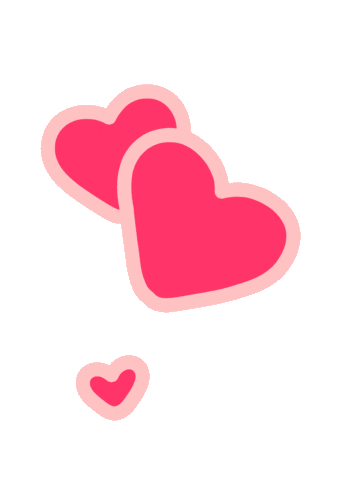 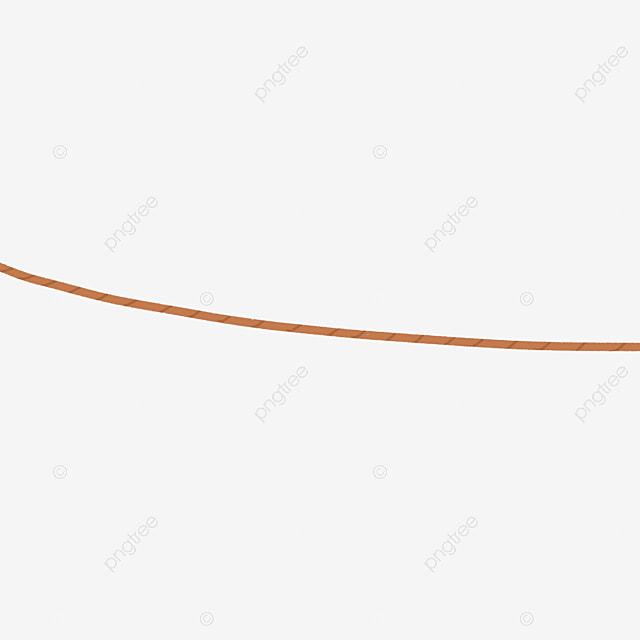 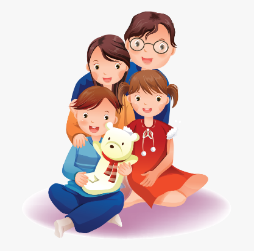 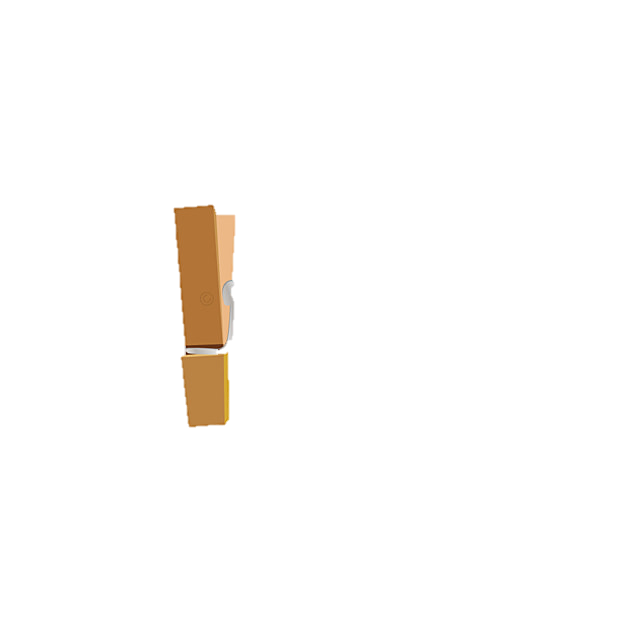 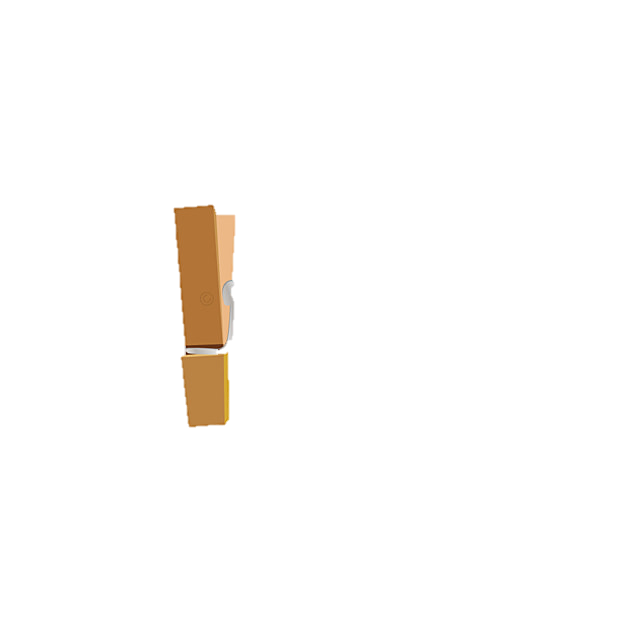 Mở rộng vốn từ: Gia đình
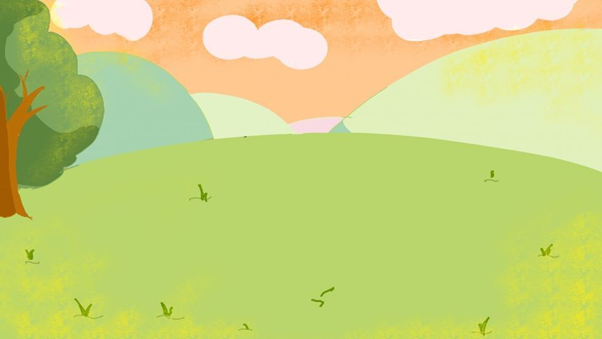 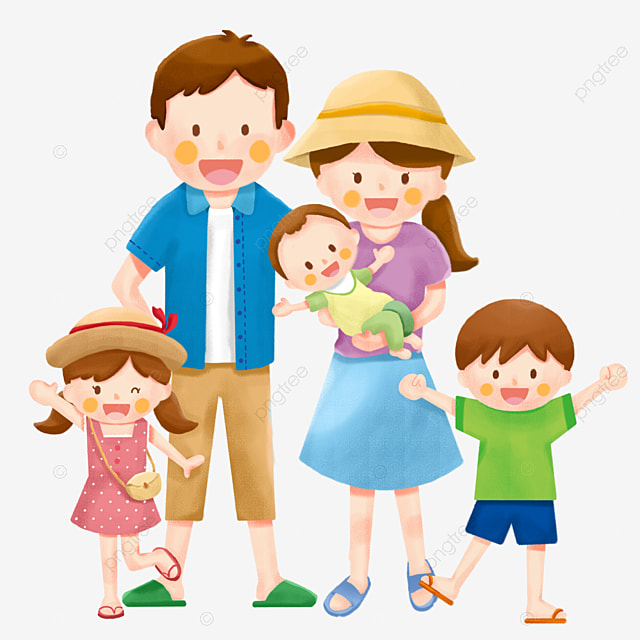 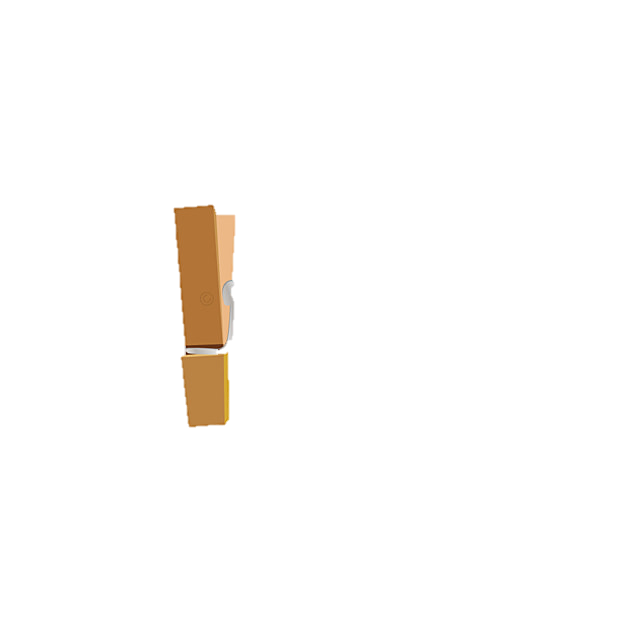 1. Thực hiện các yêu cầu dưới đây:
mẹ
ông ngoại
Tìm từ ngữ có nghĩa phù hợp với mỗi dòng sau:
Người sinh ra em
Người sinh ra bố em
Người sinh ra mẹ em
ba
ông nội
bà ngoại
bà nội
b. Tìm thêm 3-5 từ chỉ người trong gia đình theo mẫu.
Mẫu
anh
em
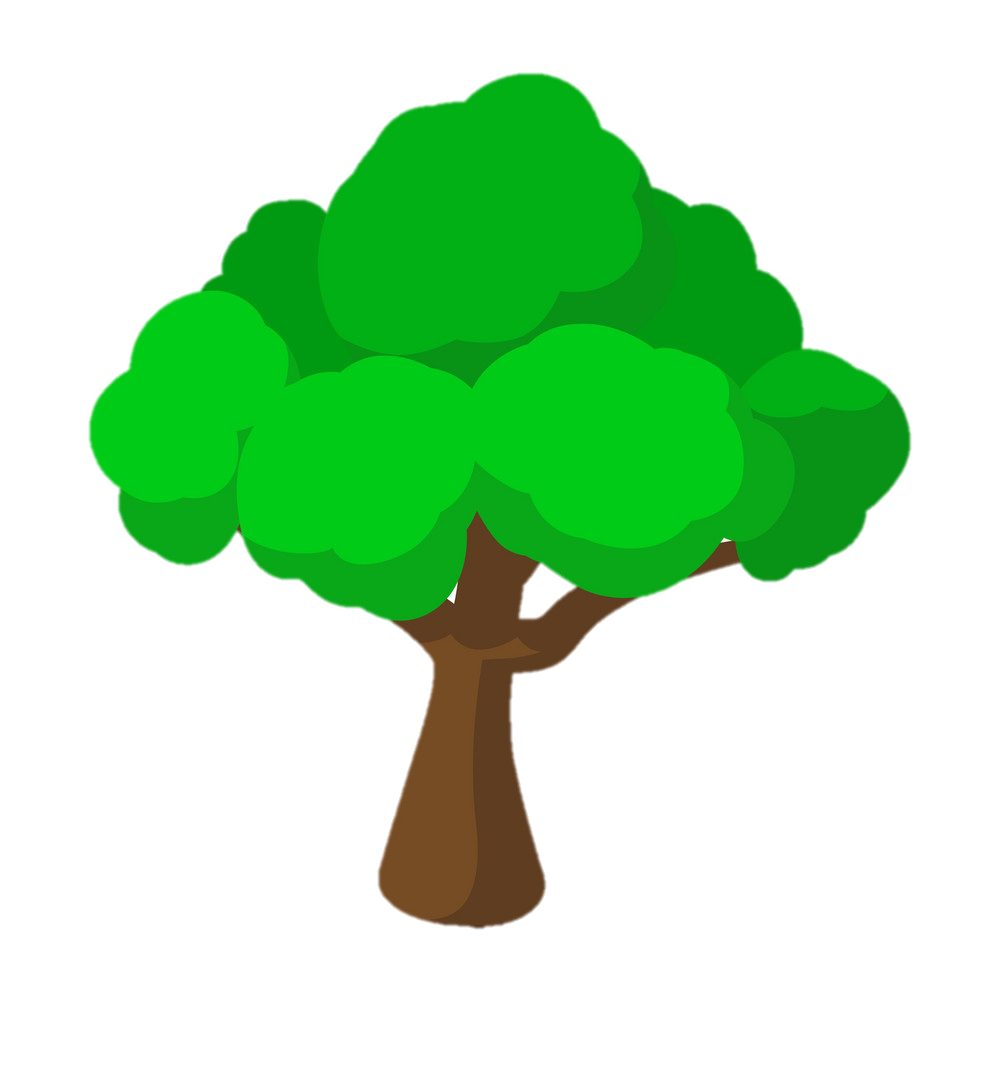 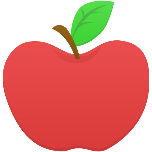 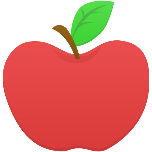 Em viết vào vở bài tập nhé.
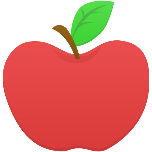 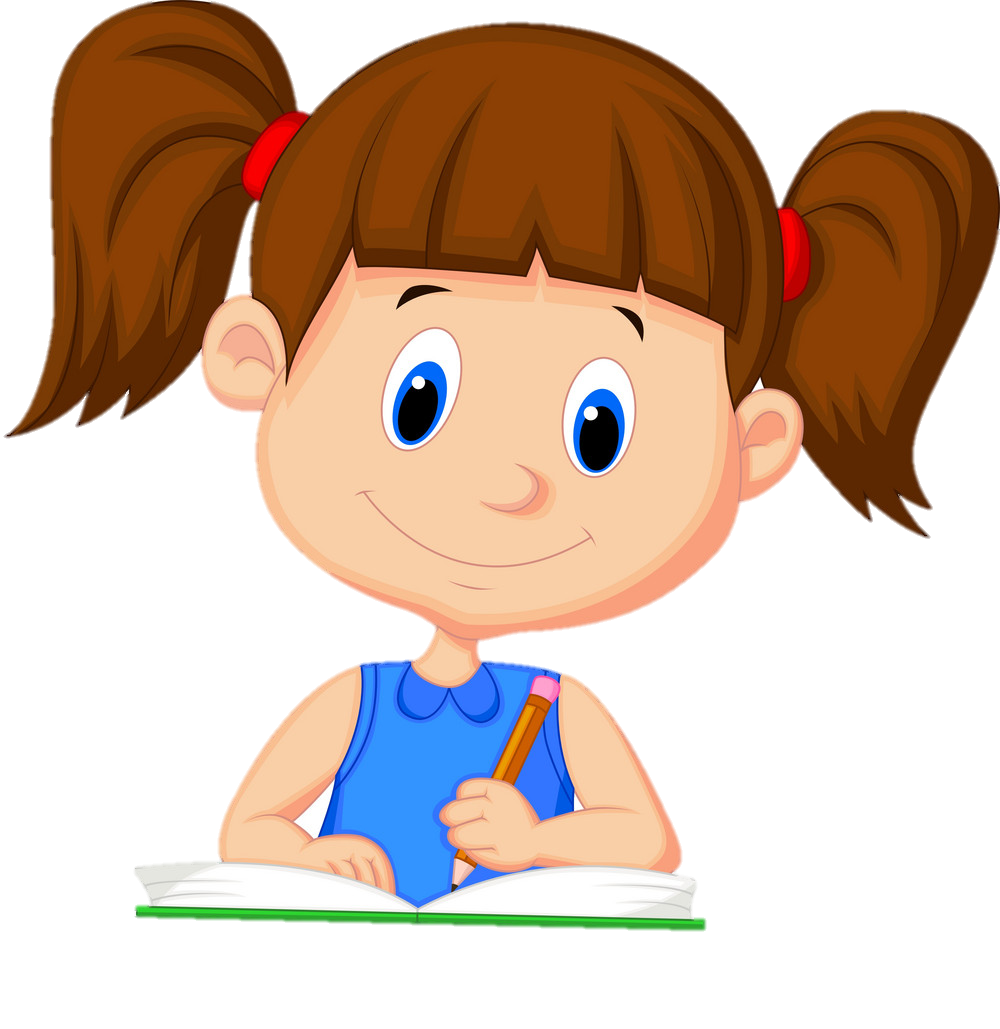 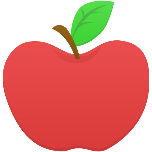 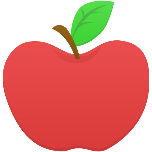 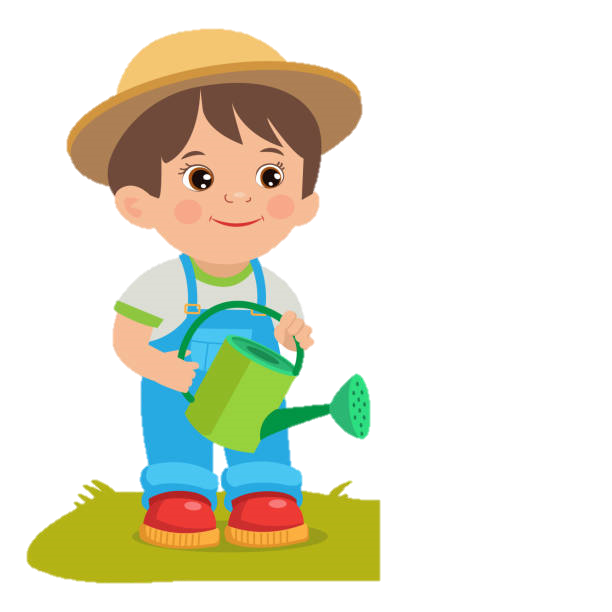 2. Đặt 1-2 câu giới thiệu một người thân của em
Ai (cái gì, con gì)
là gì?
Bé Khuê
là em gái của em.
Mẫu
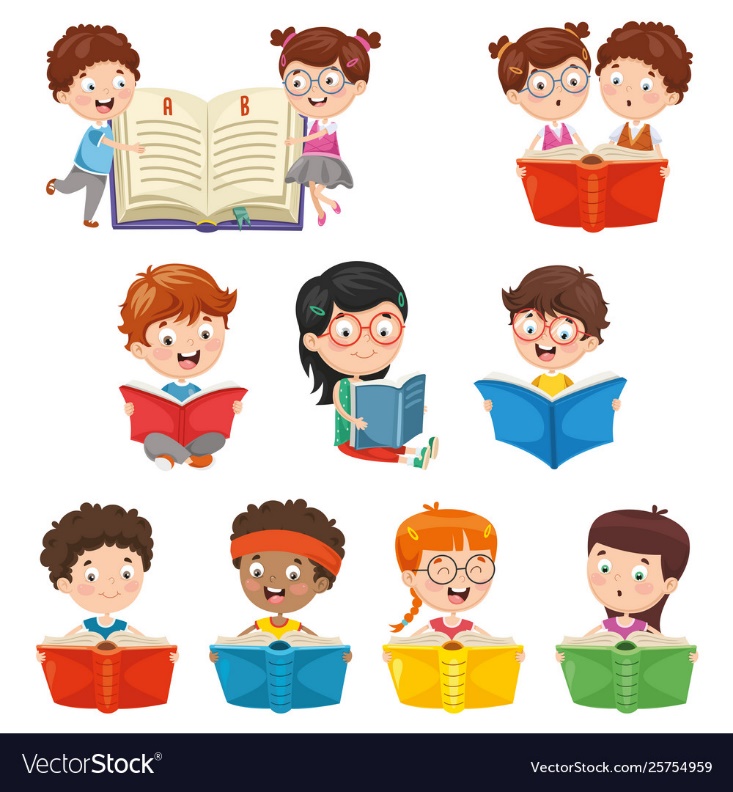 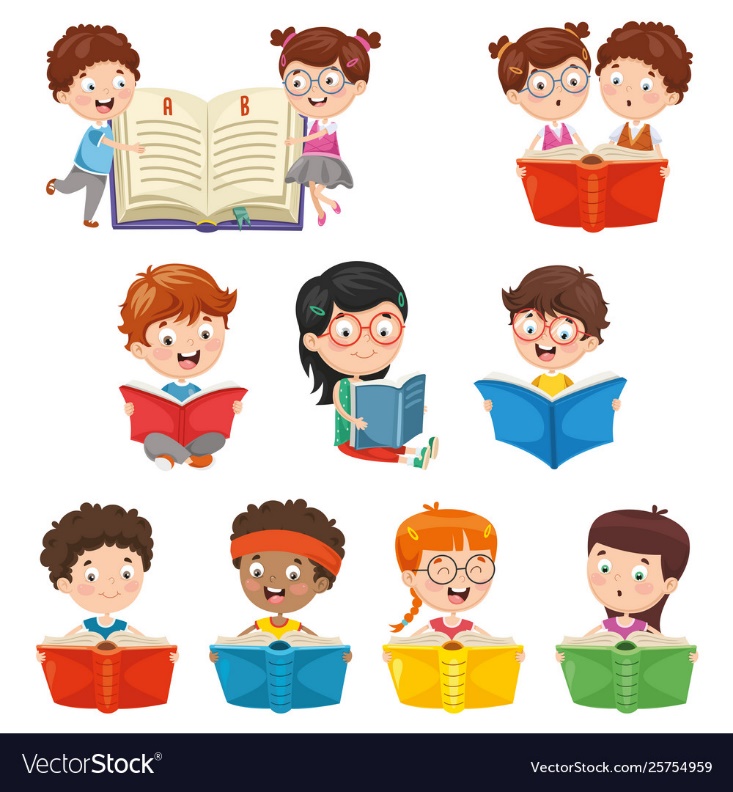 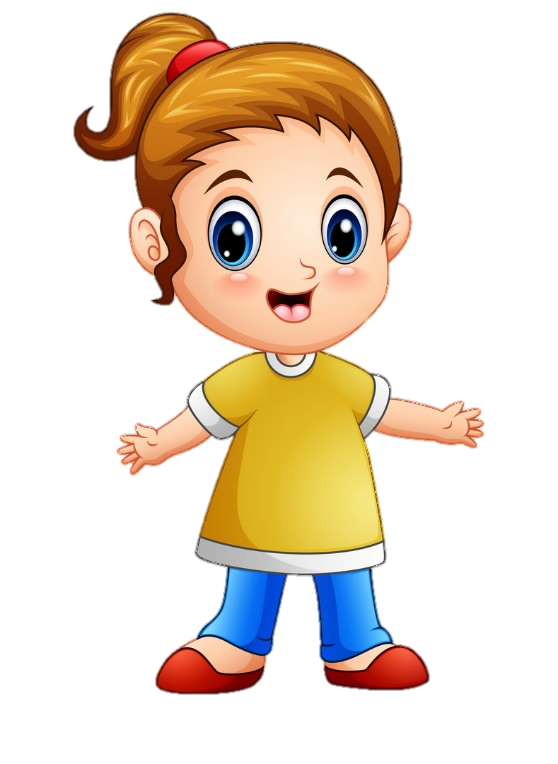 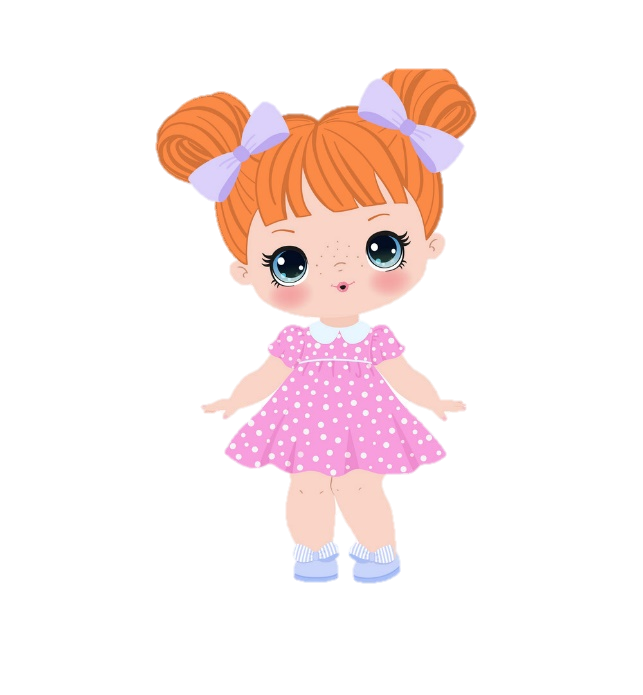 Thảo luận nhóm đôi
2. Đặt 1-2 câu giới thiệu một người thân của em
Ai (cái gì, con gì)
là gì?
Bé Khuê
là em gái của em.
Mẫu
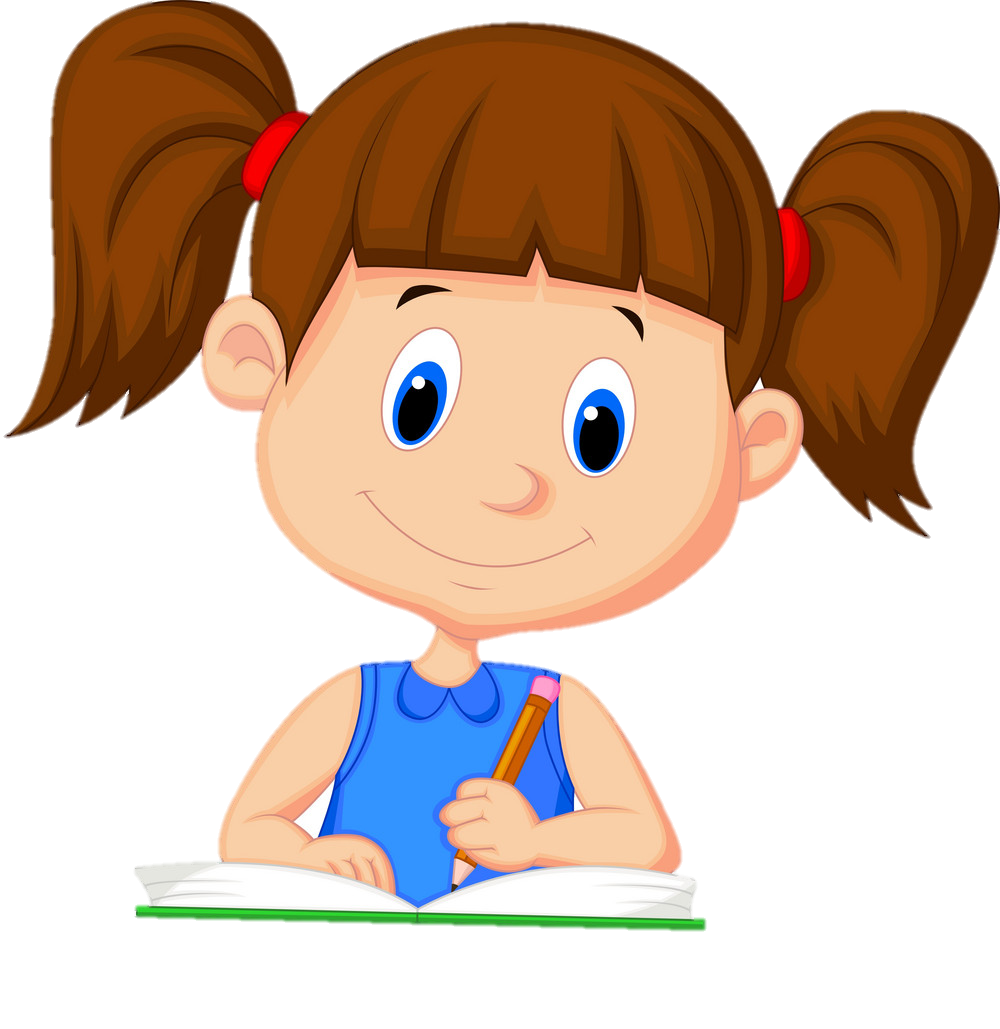 Em viết vào vở bài tập nhé.
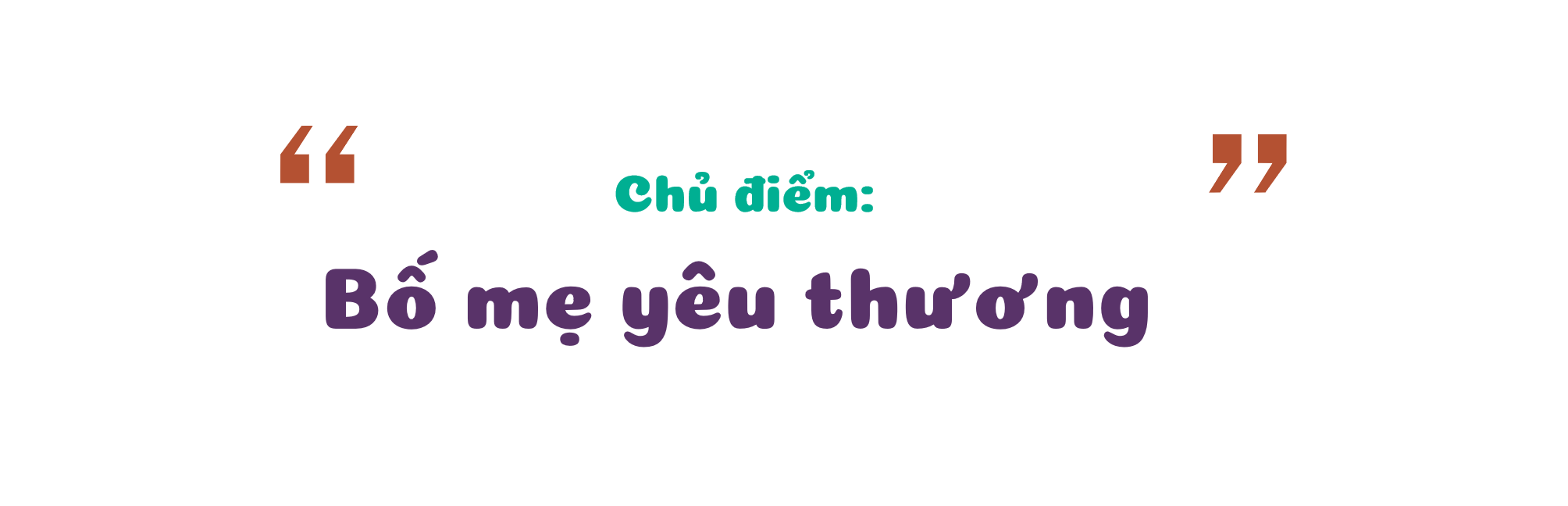 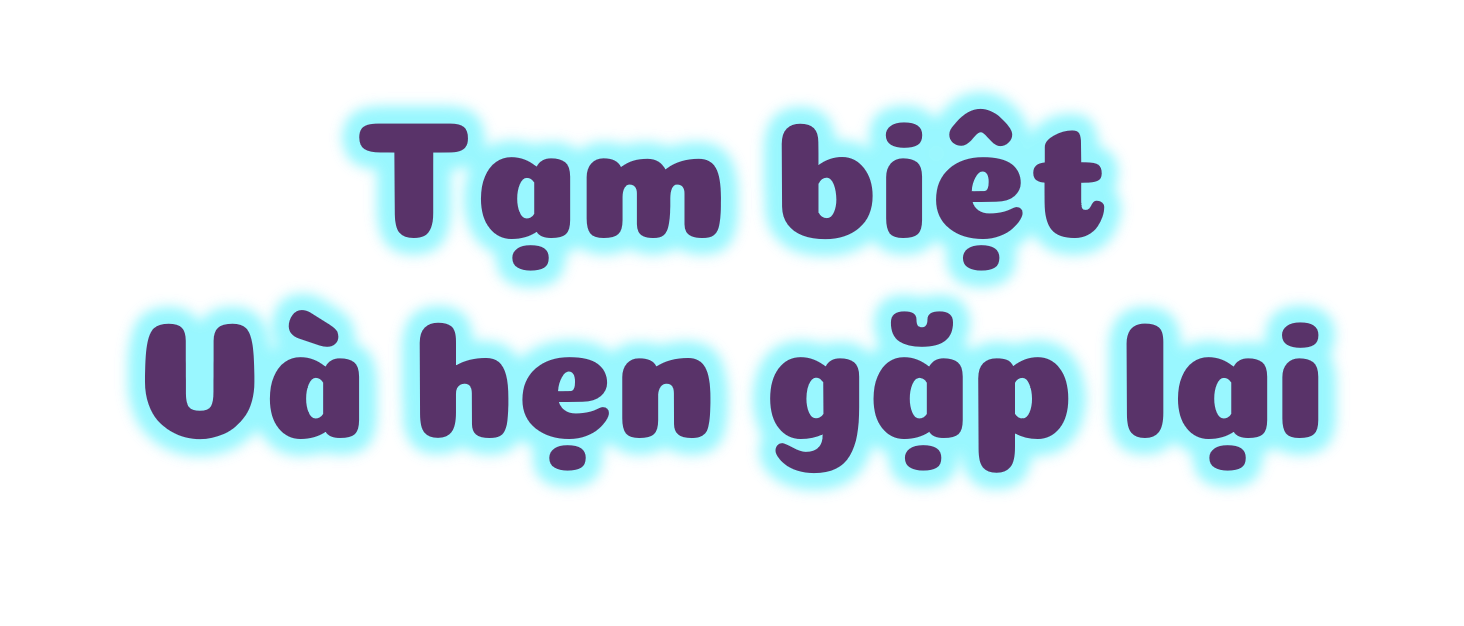